ФИЛИАЛ №4 «РАДУГА» МДОУ «ДЕТСКИЙ САД  «РОДНИЧОК» С. ТУРОЧАК
Создание развивающей предметно-пространственной среды для формирования основ безопасного поведения у детей старшего дошкольного возраста
.
с. Турочак 2025г
Цель:  формирование у детей осознанного выполнения правил поведения, обеспечивающих сохранность их жизни и здоровья в современных условиях улицы, транспорта, природы, быта.
Основные задачи:
формирование первичных представлений о безопасном поведении в быту, социуме, природе; 
воспитание осознанного отношения к выполнению правил безопасности; 
формирование осторожного и осмотрительного отношения к потенциально опасным для человека и окружающего мира природы ситуациям;
формирование представлений о некоторых типичных опасных ситуациях и способах поведения в них; 
формирование элементарных представлений о правилах безопасности дорожного движения; воспитание осознанного отношения к необходимости выполнения этих правил.
Основные элементы среды, способствующие формированию безопасного поведения
Уголки безопасности
Тематические  зоны
Интерактивные элементы
Дидактические материалы
Игры и игрушки
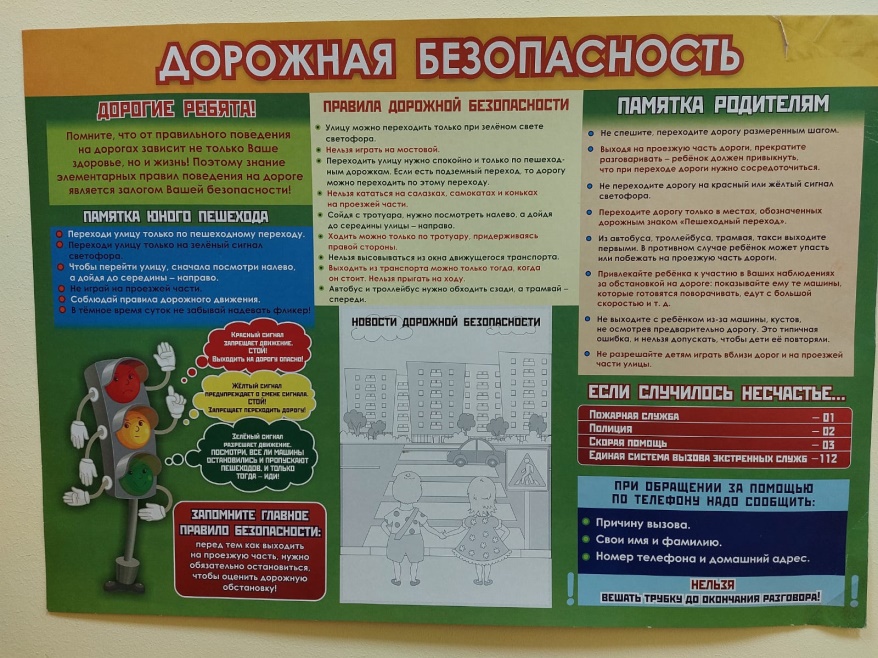 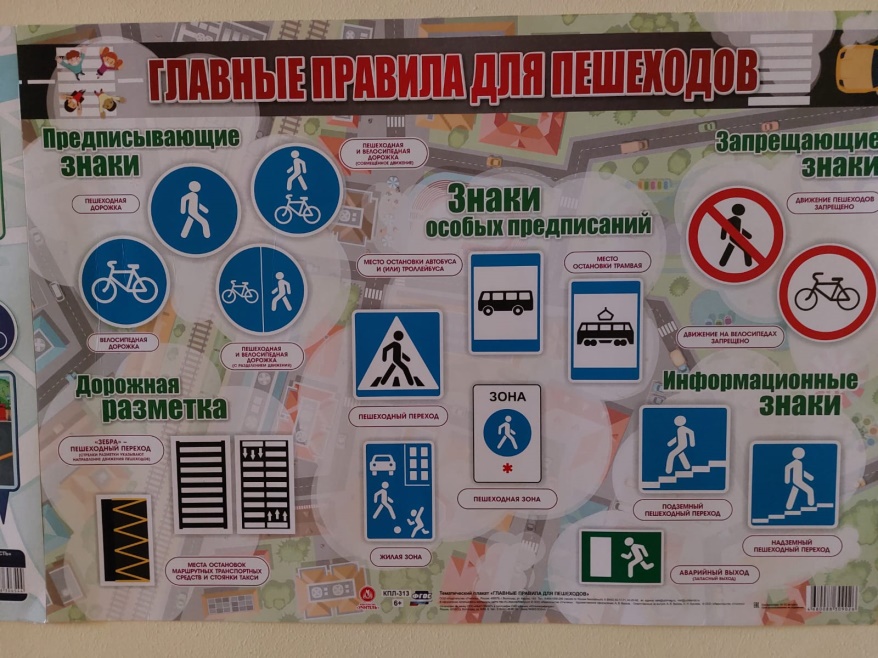 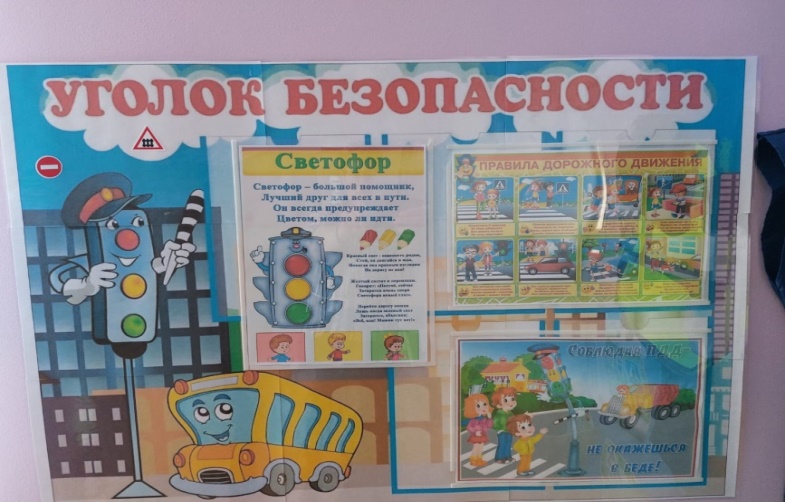 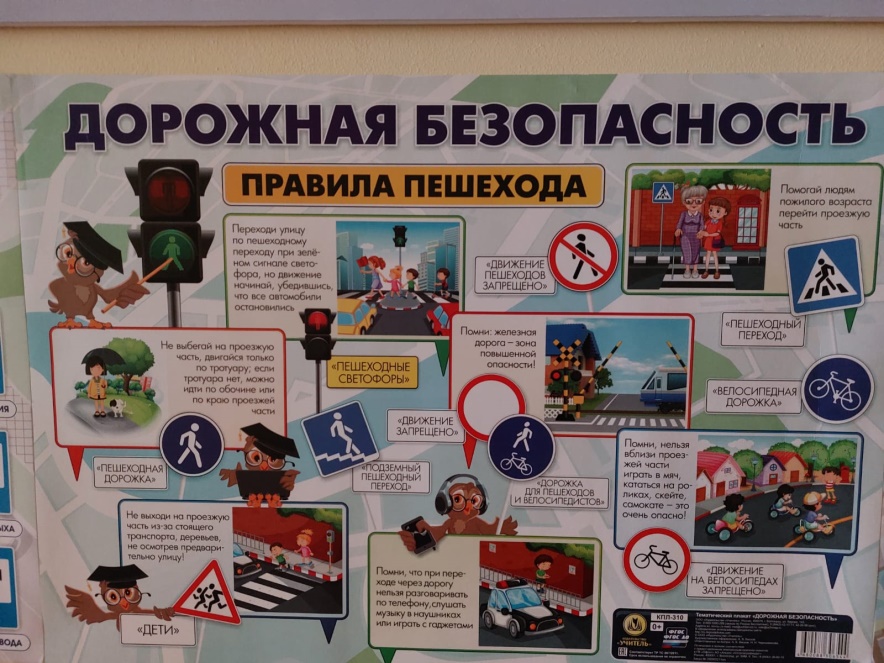 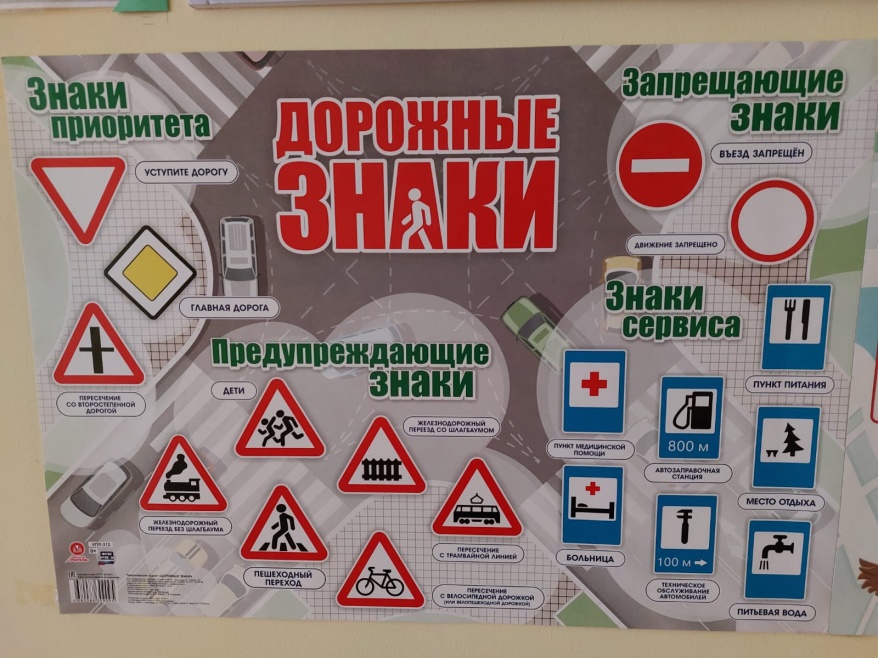 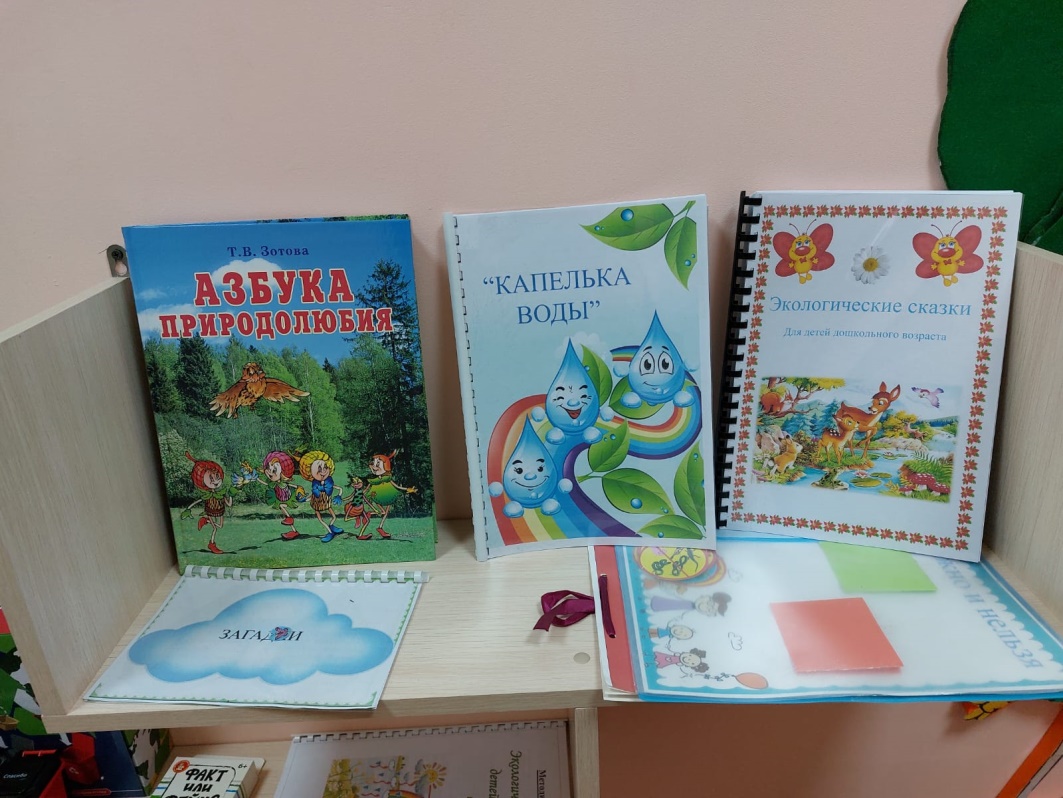 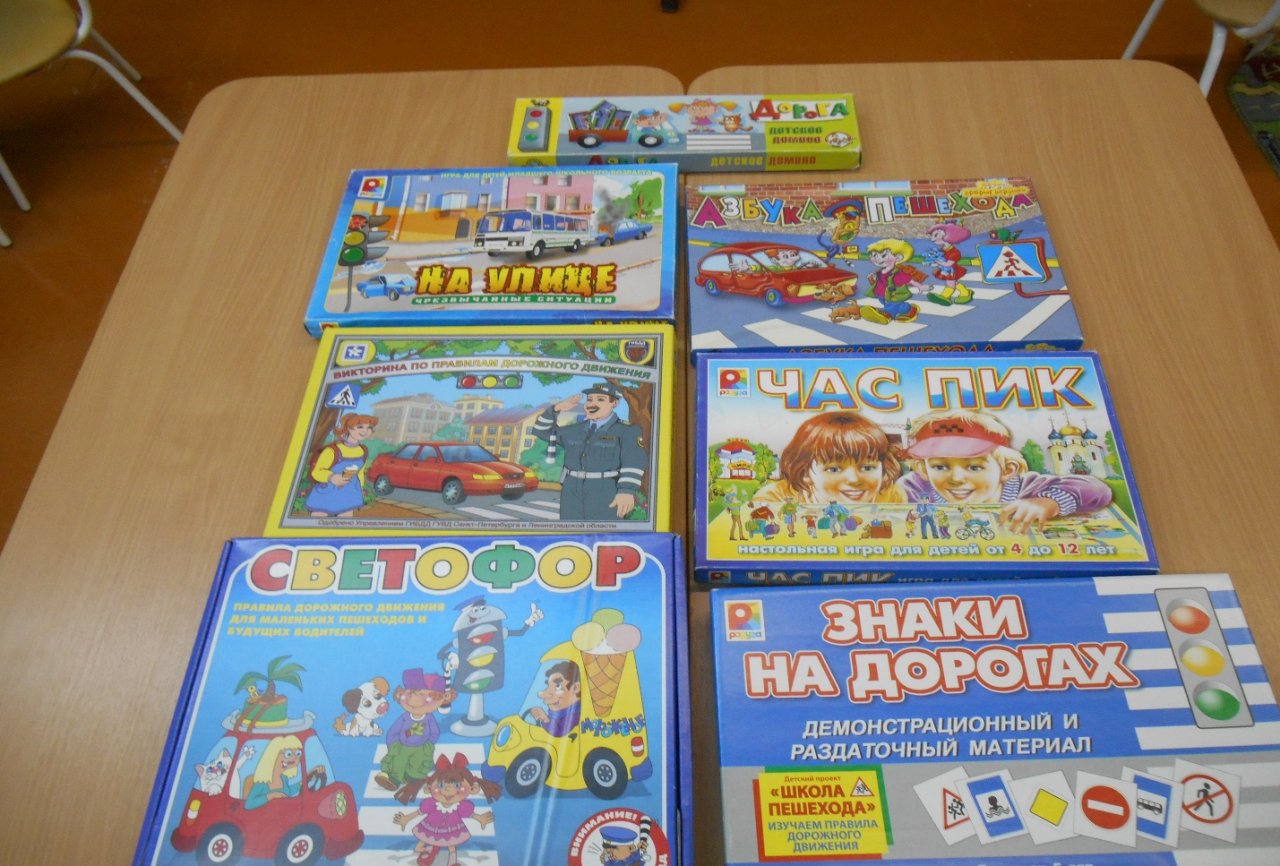 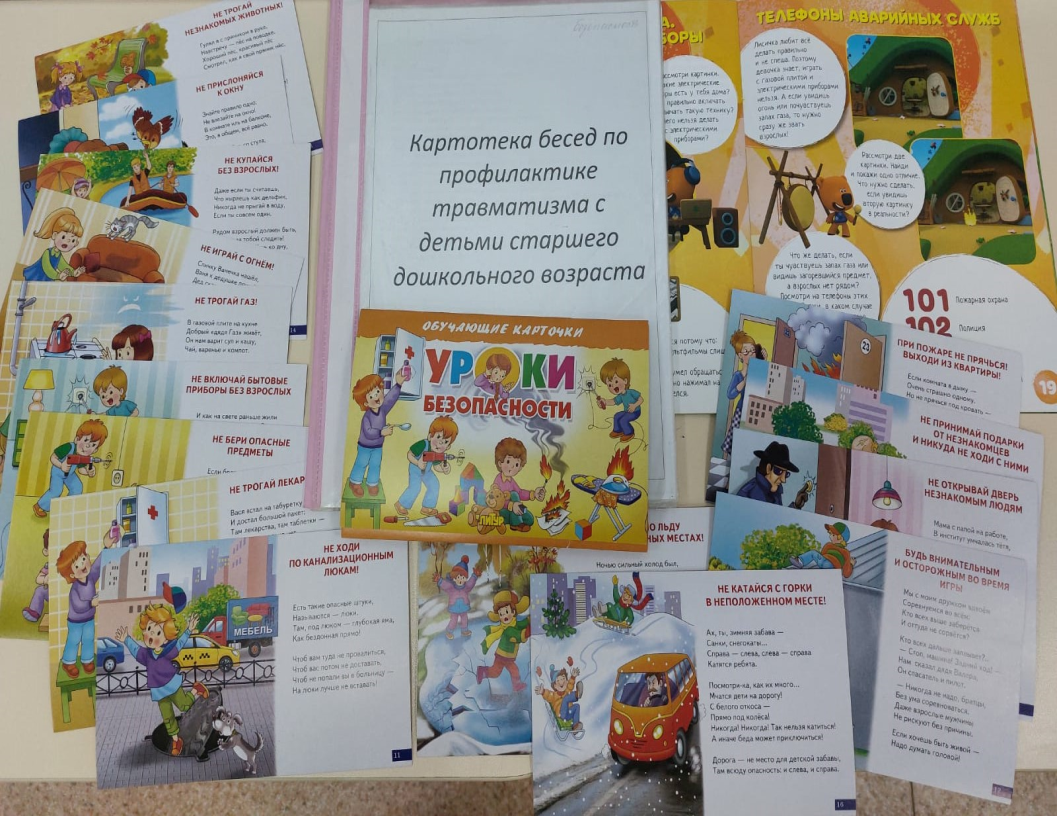 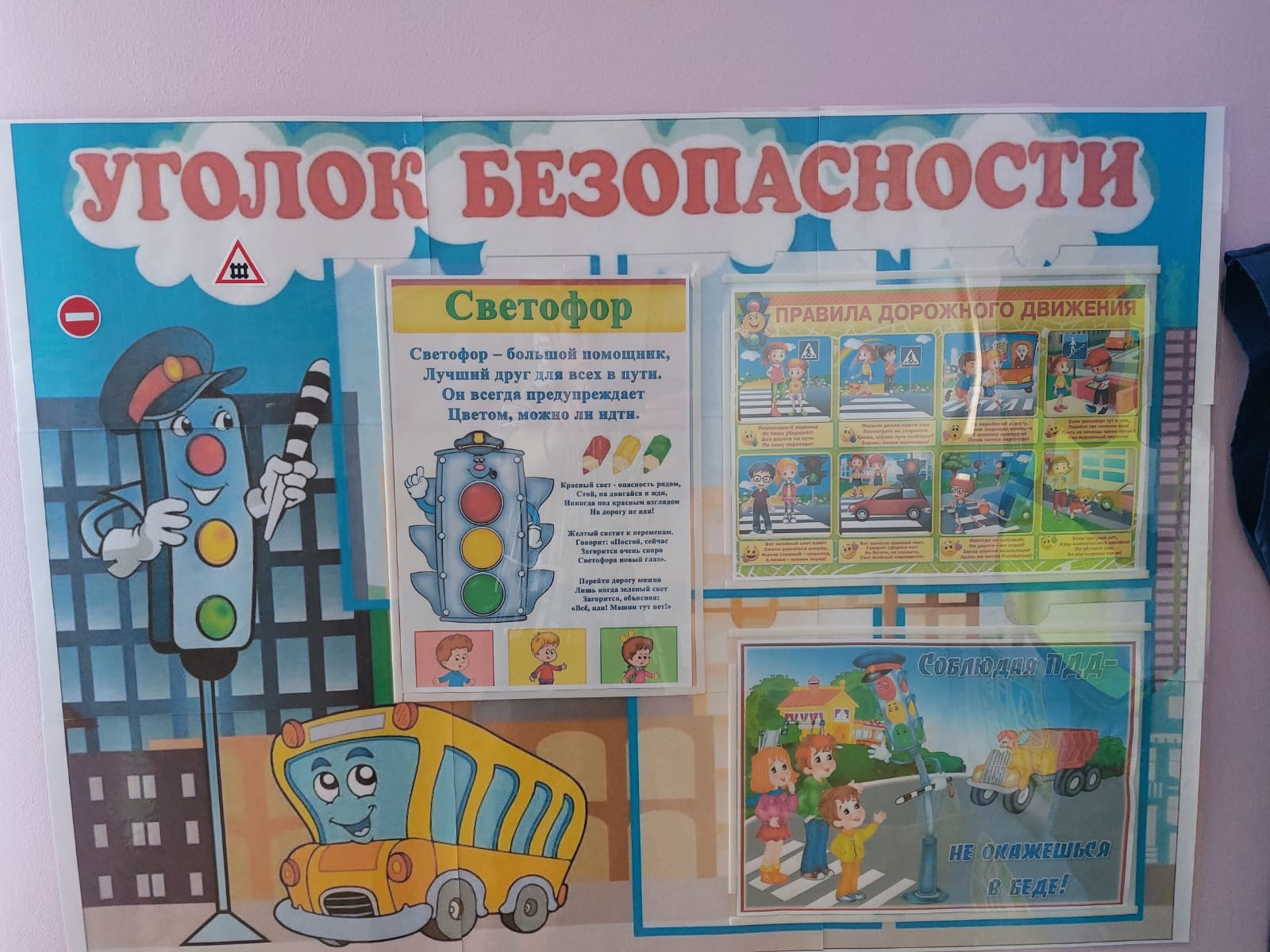 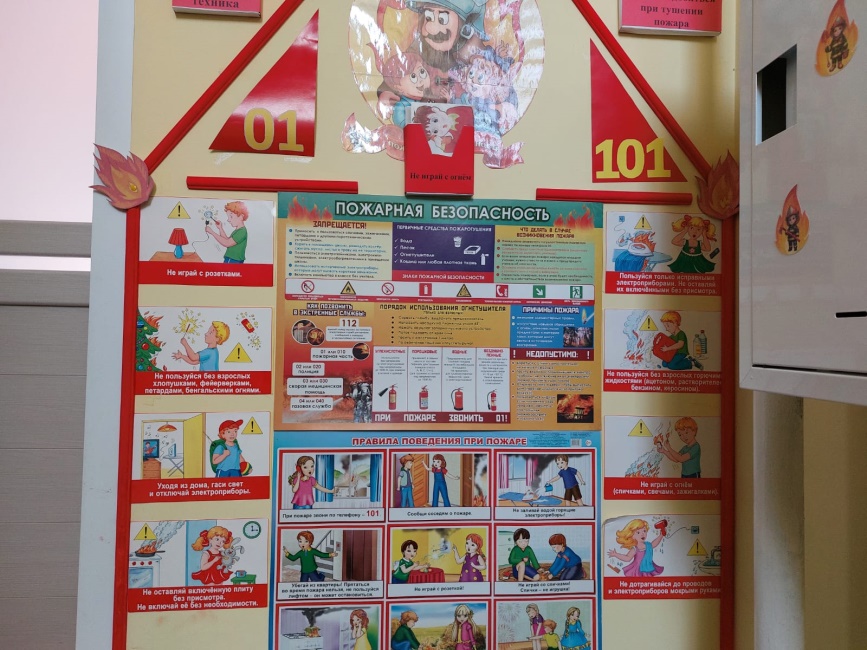 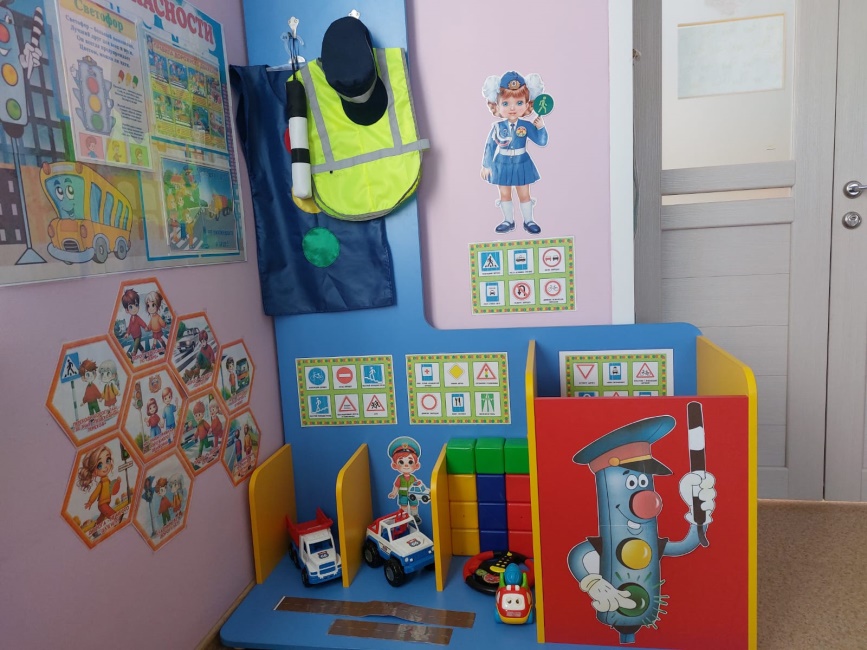 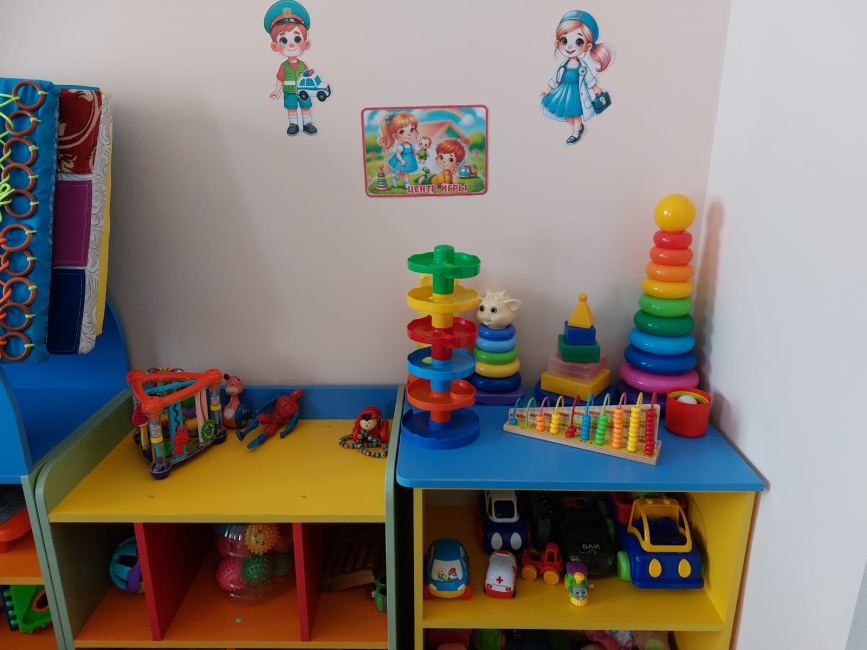 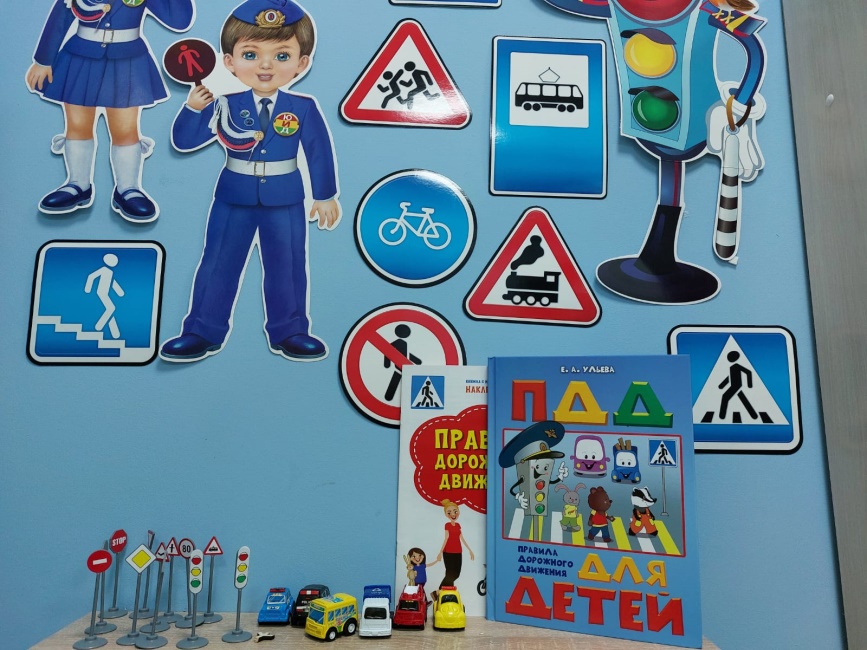 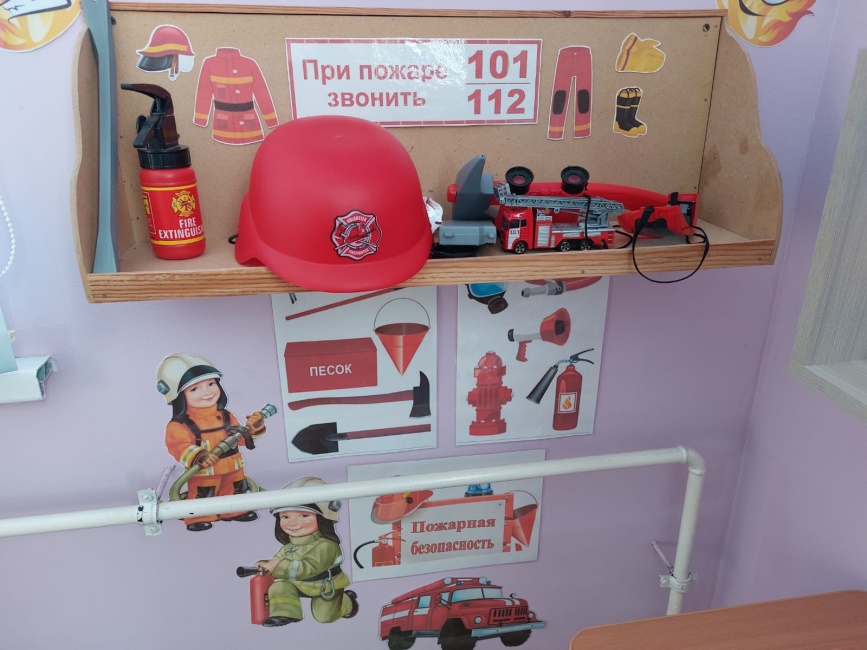 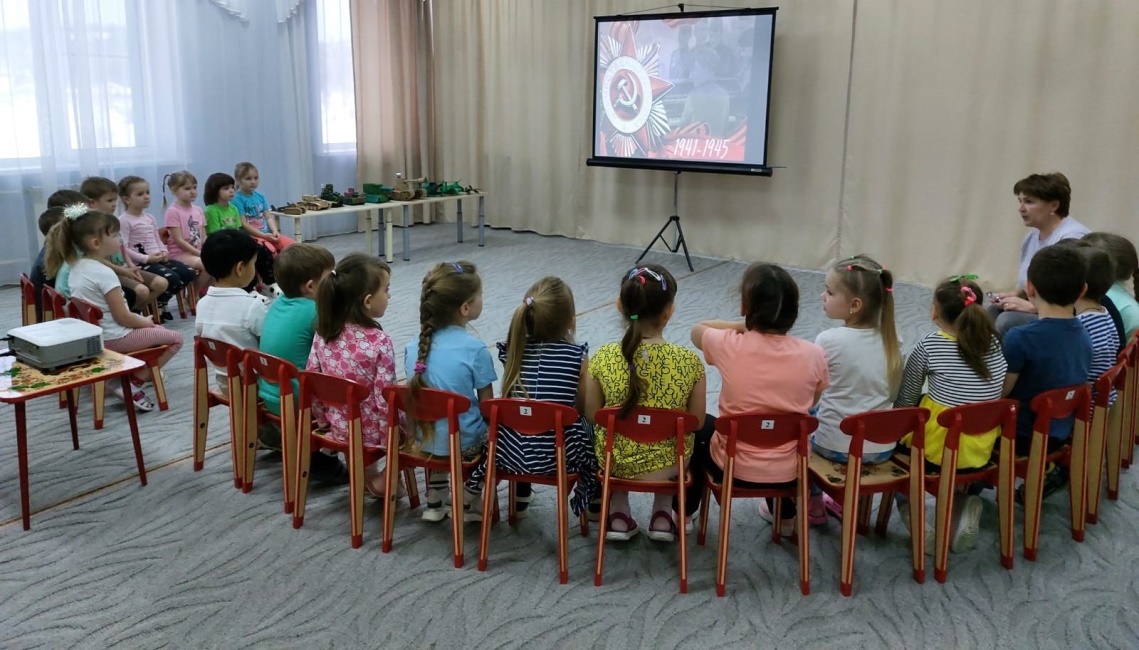 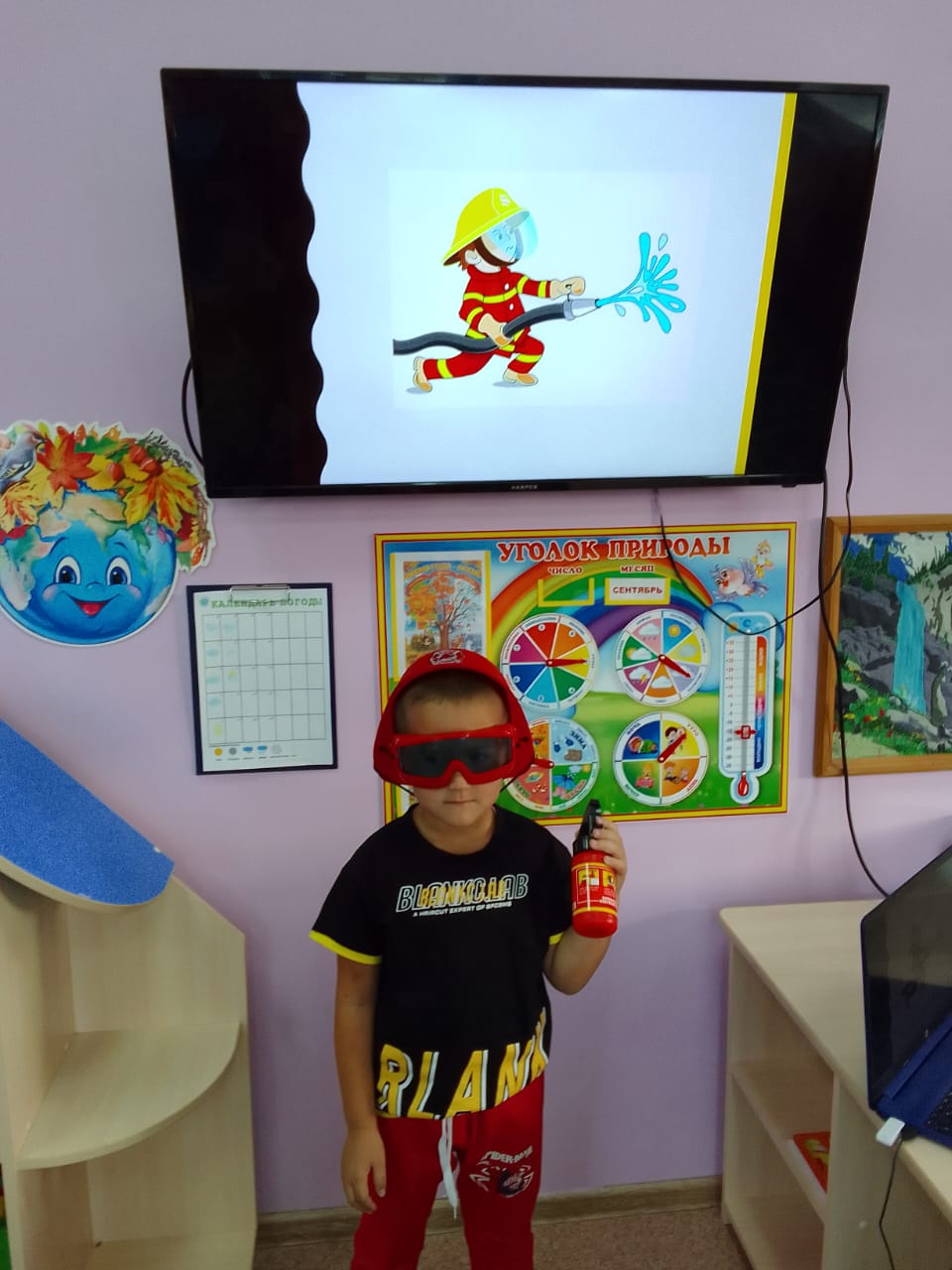 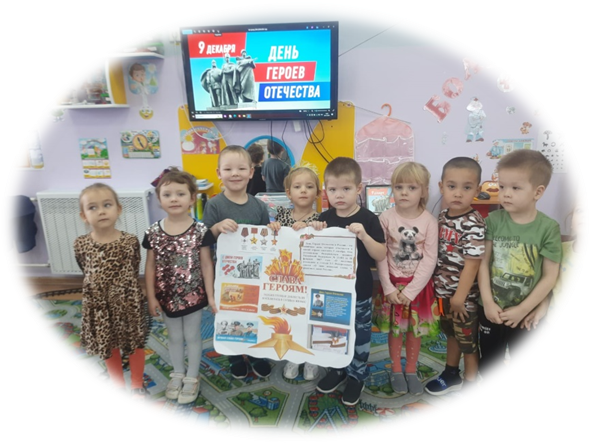 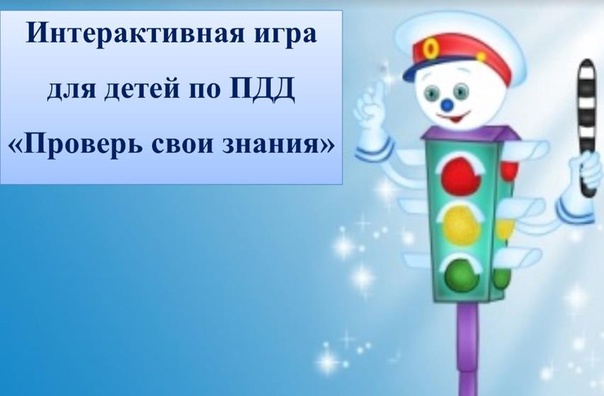 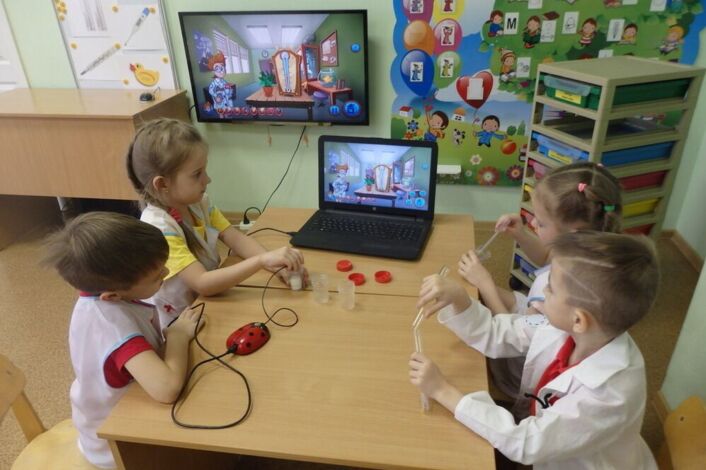 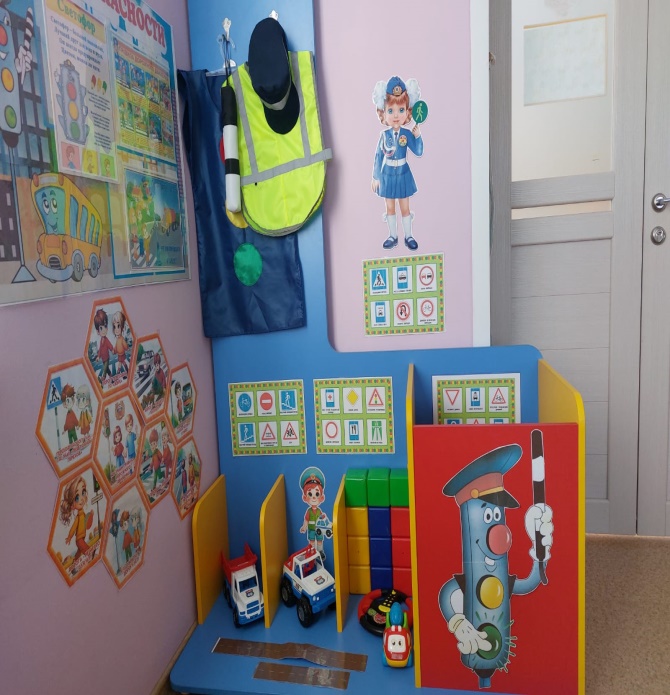 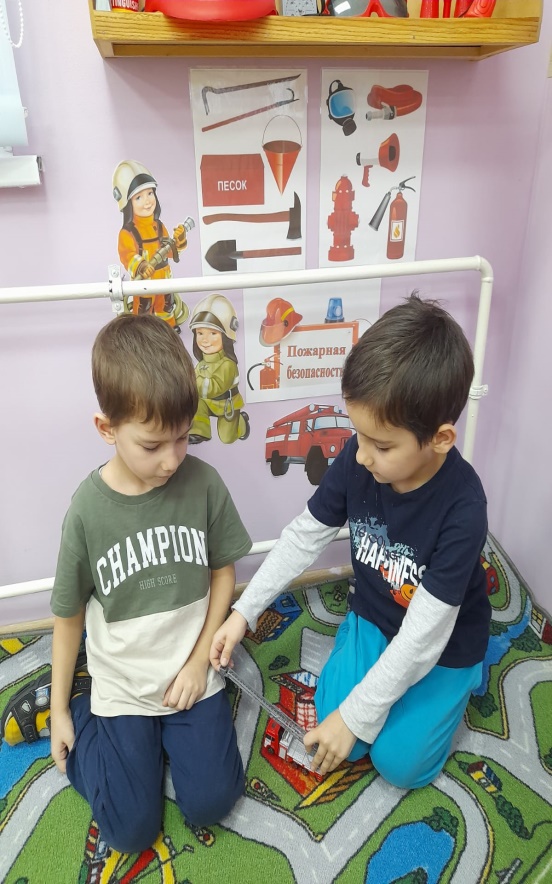 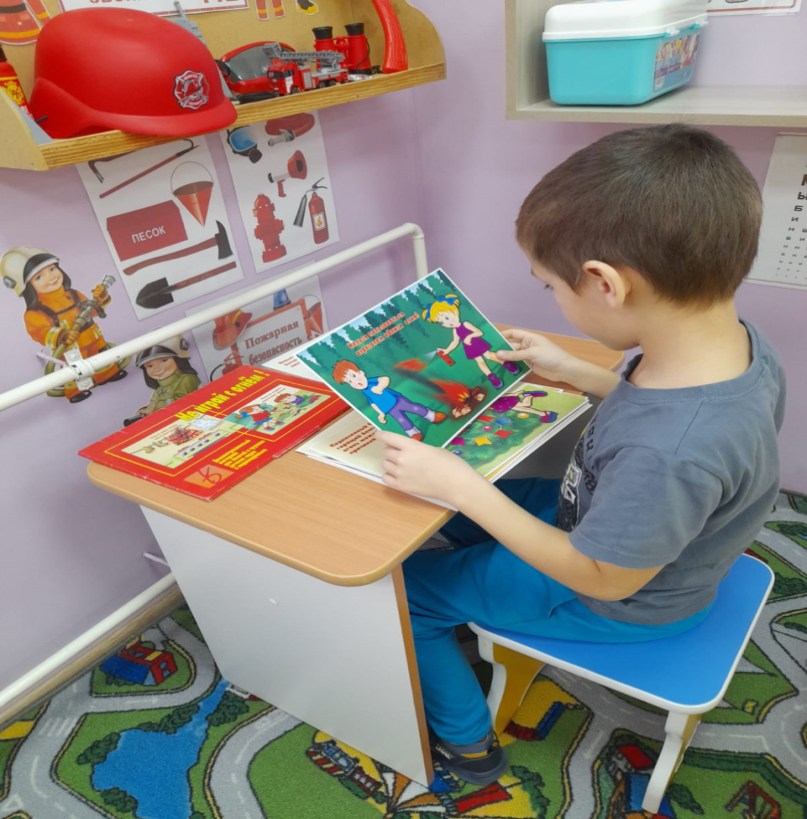 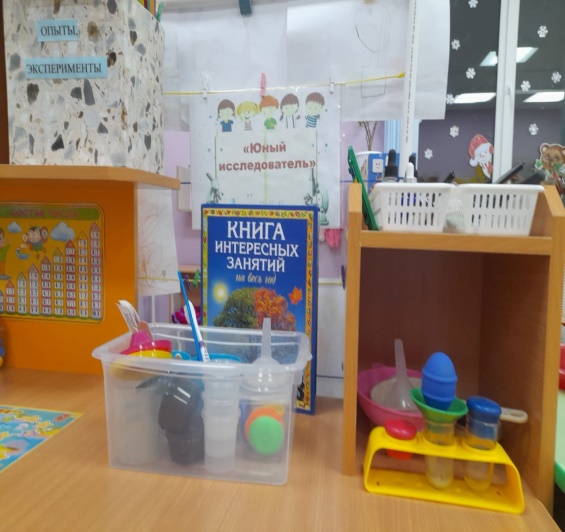 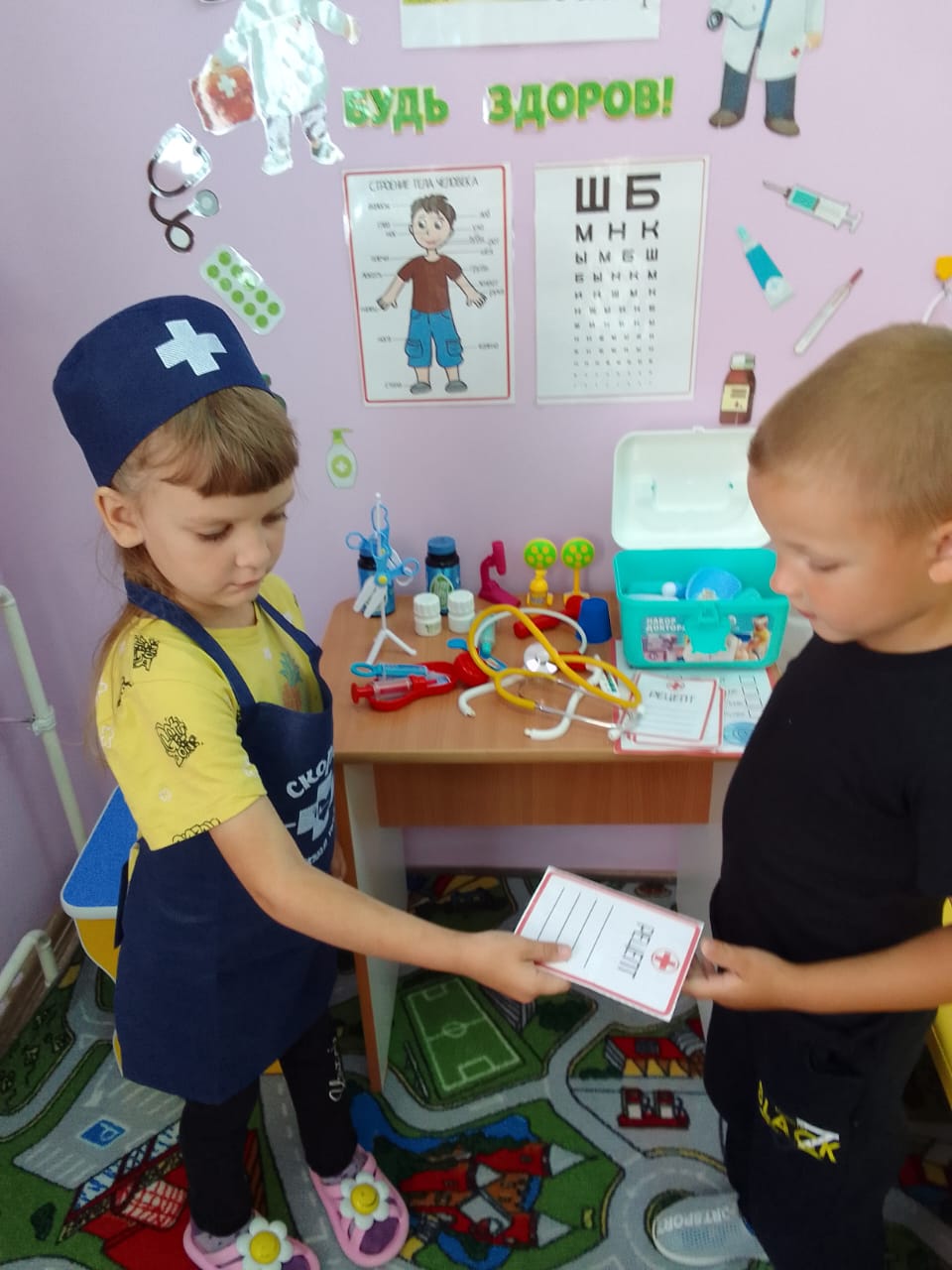 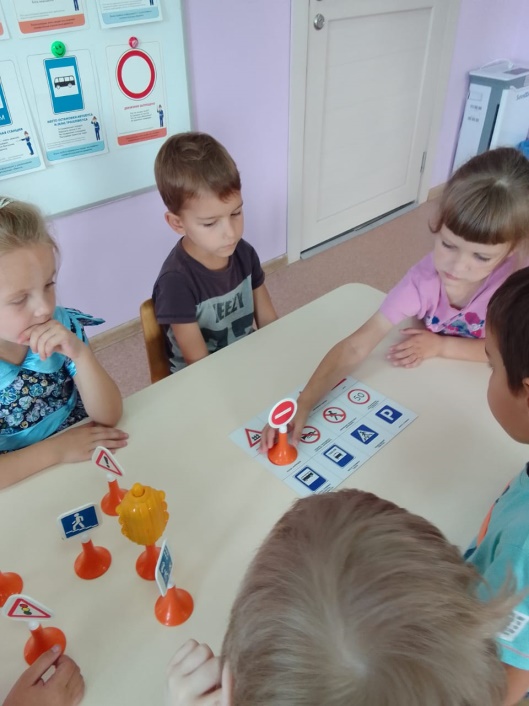 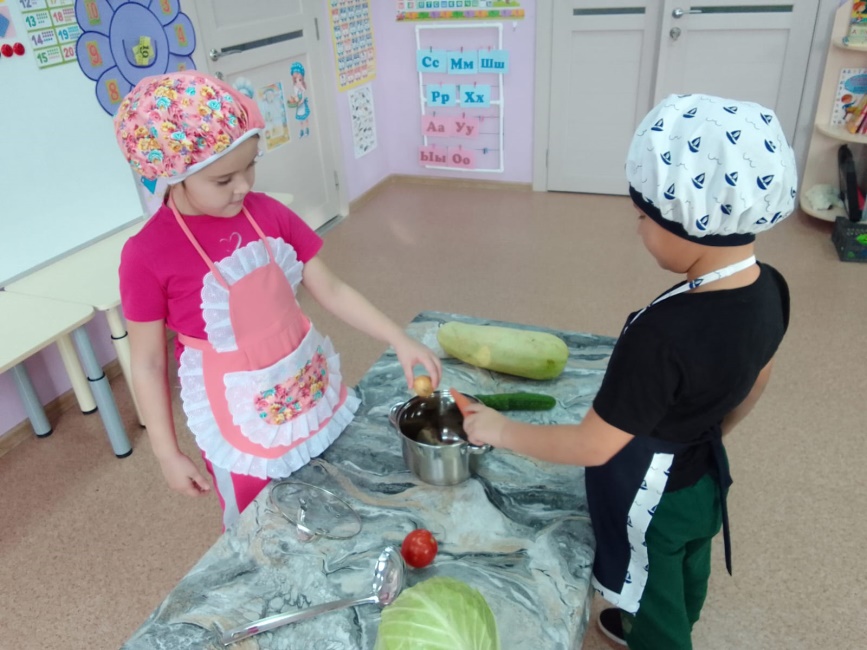 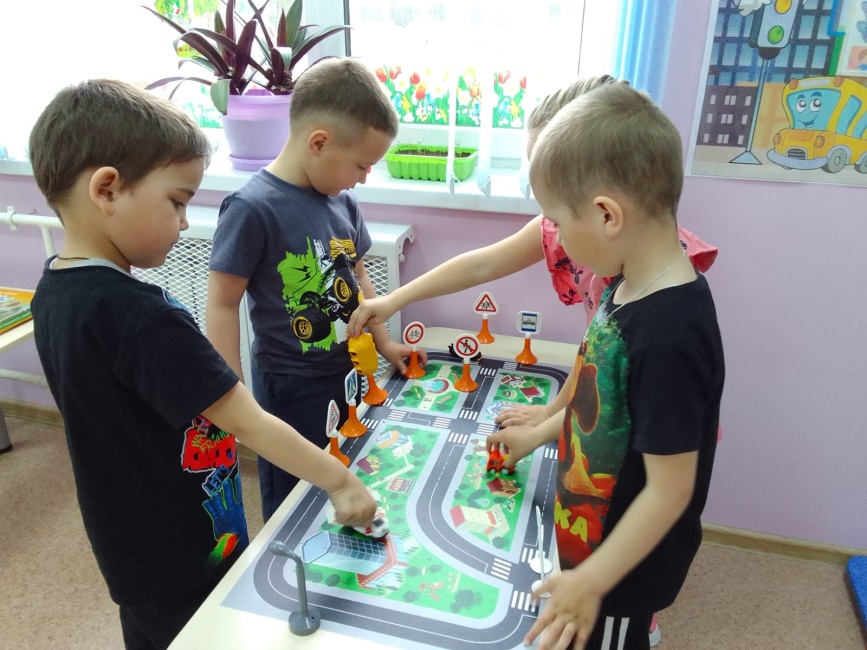 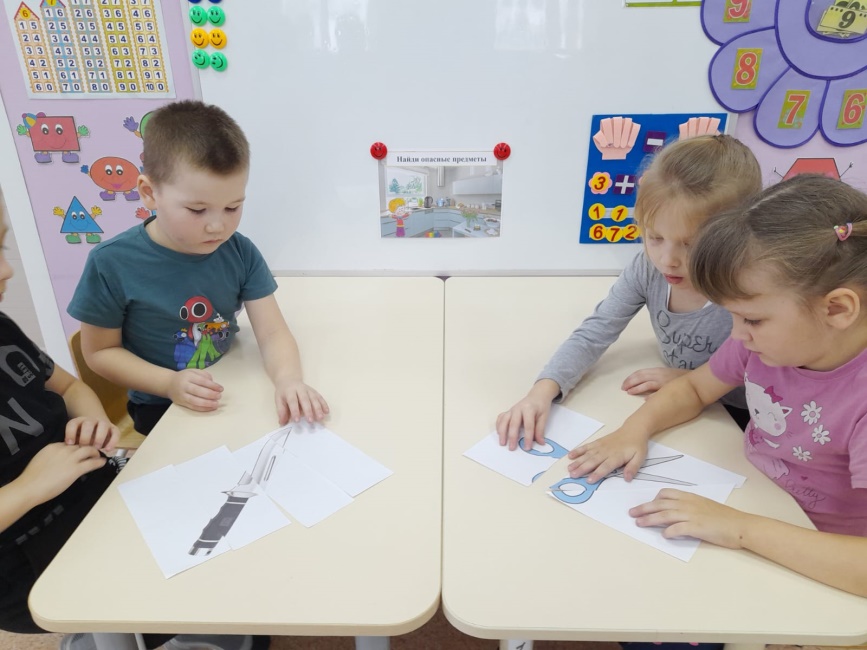 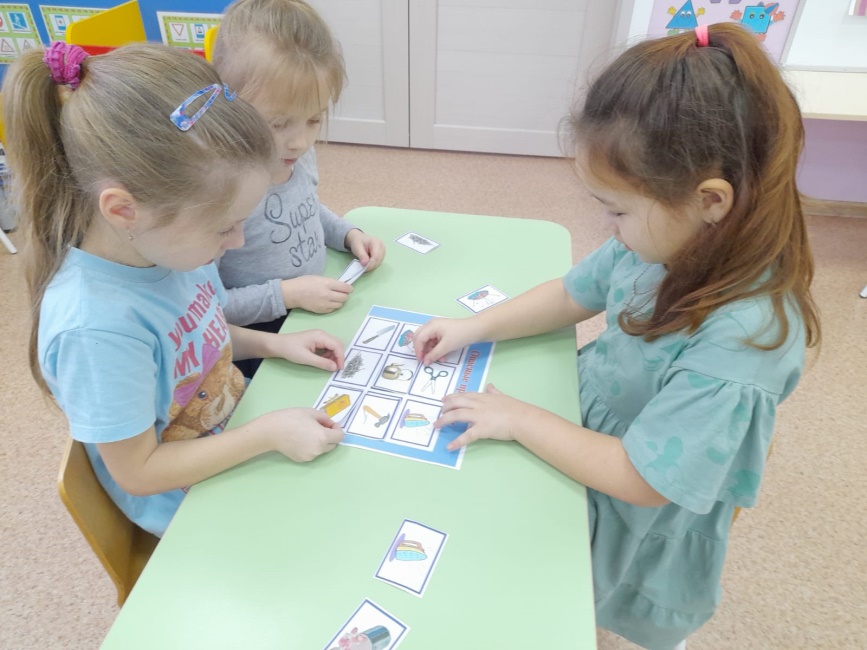 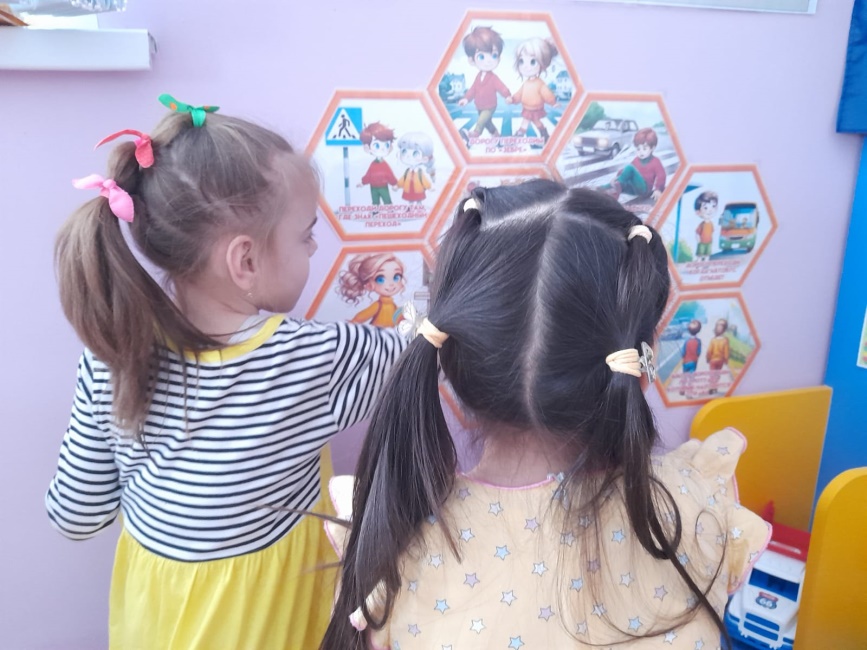 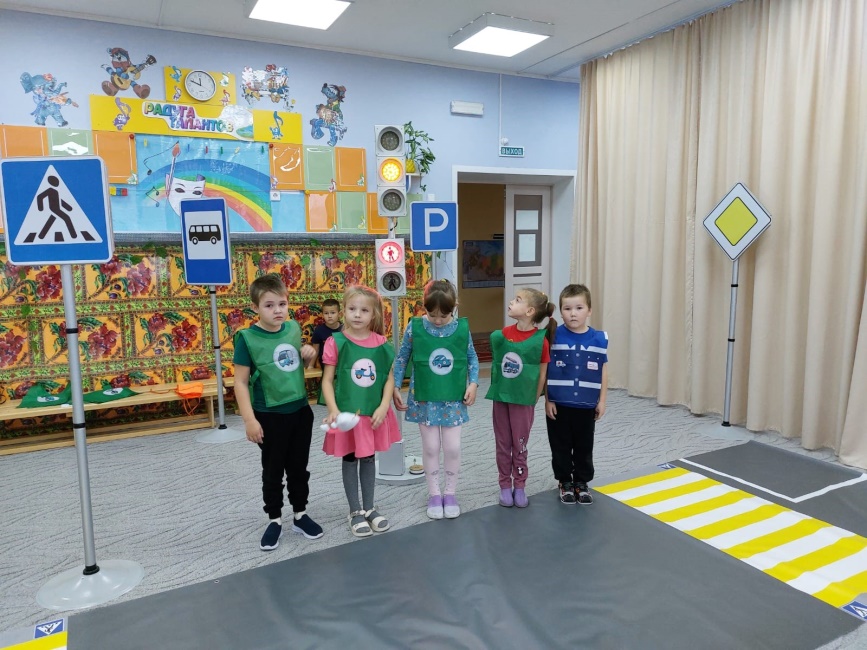 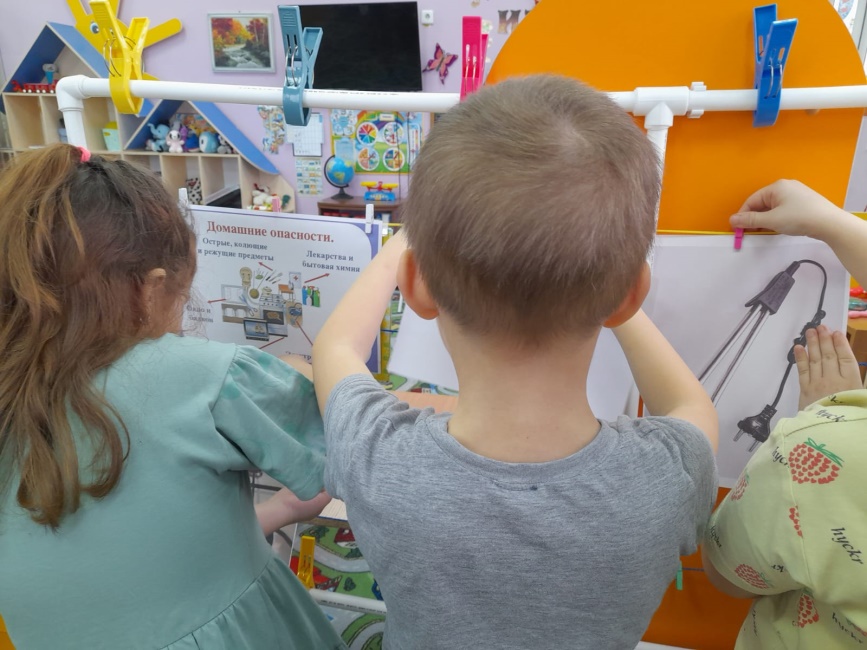 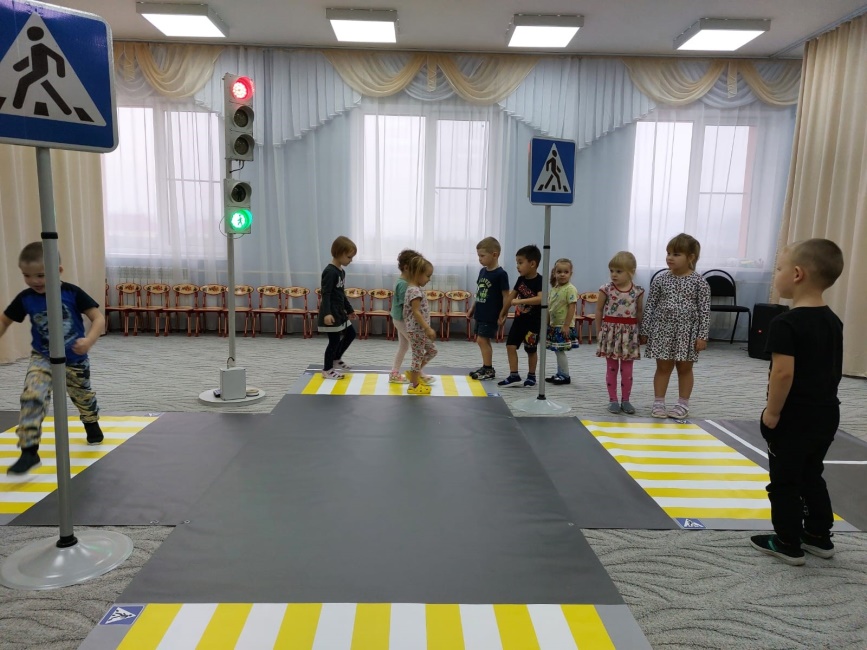 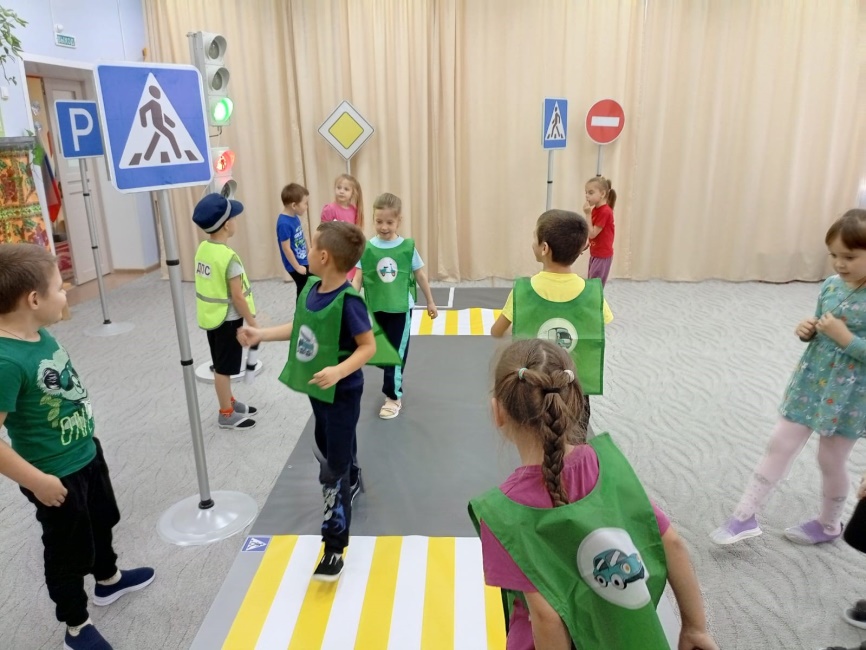 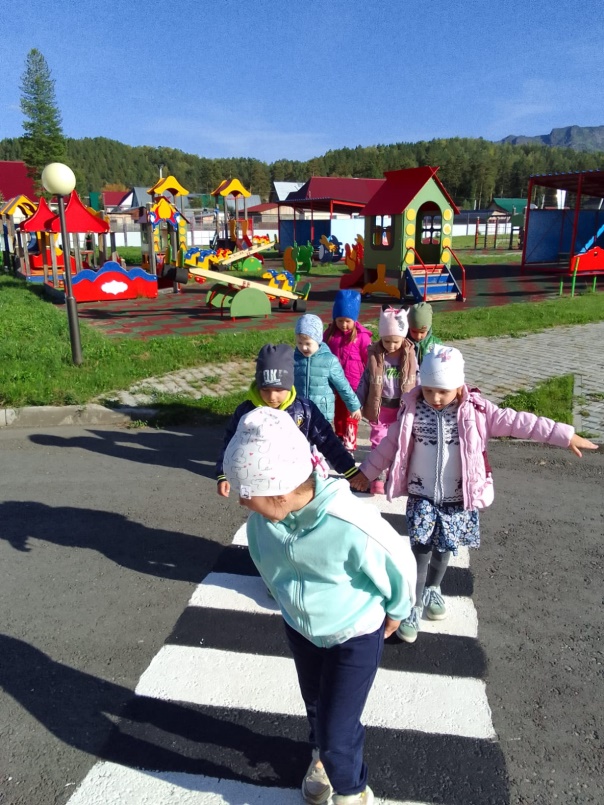 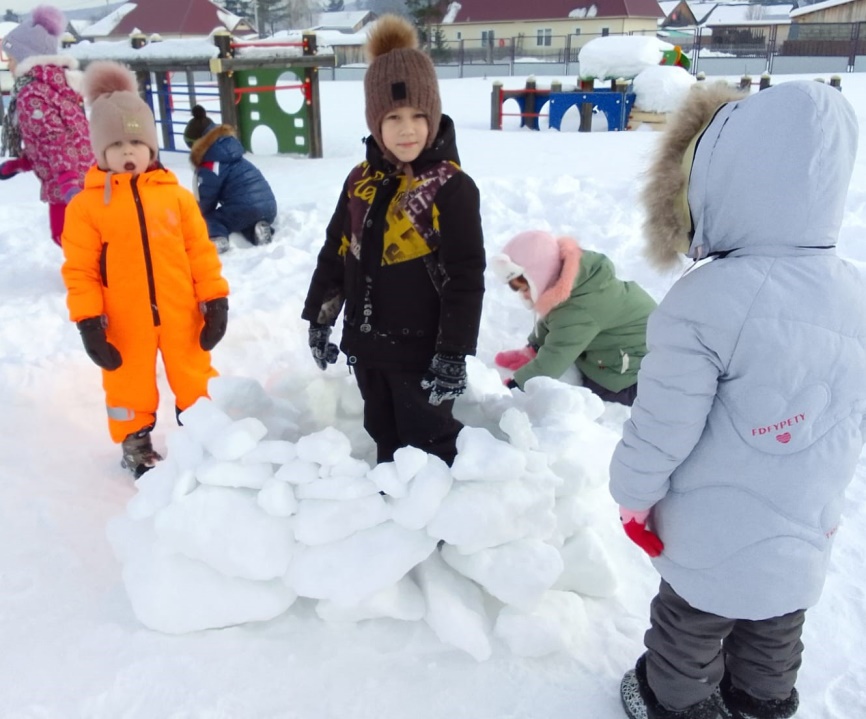 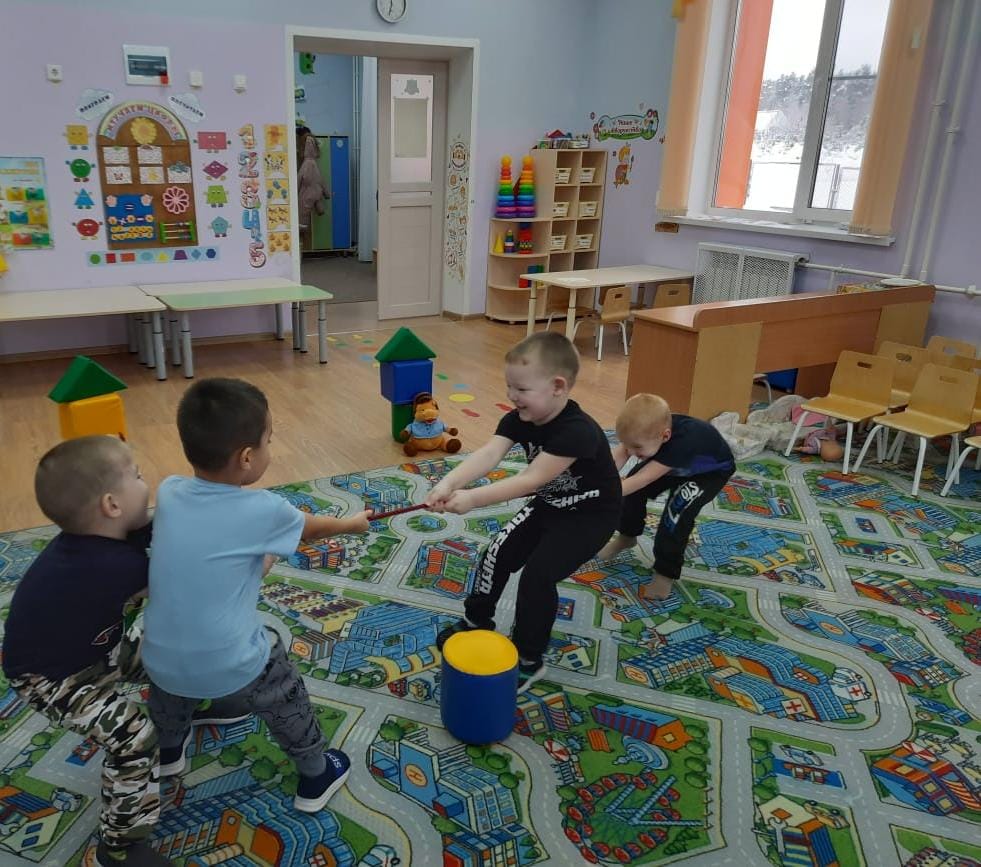 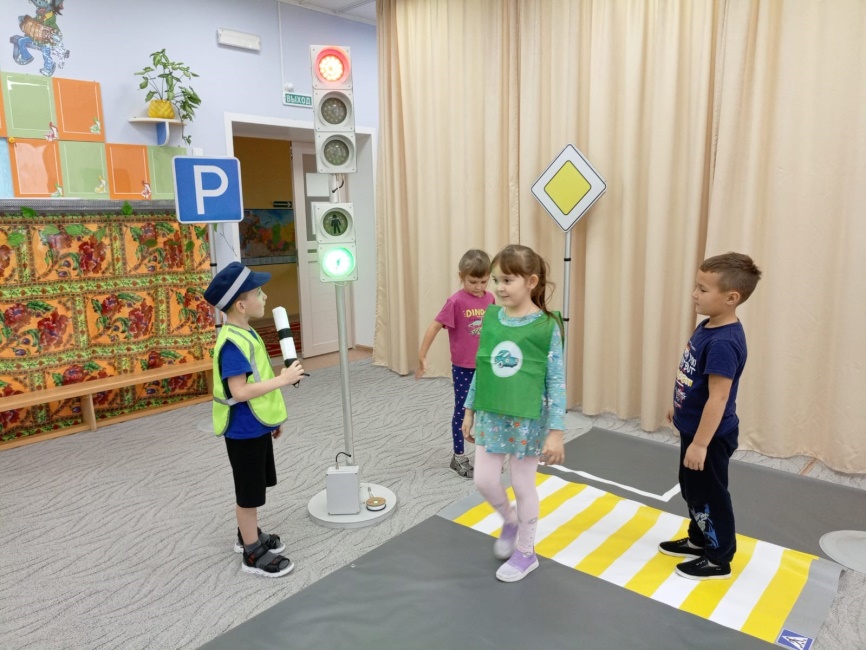 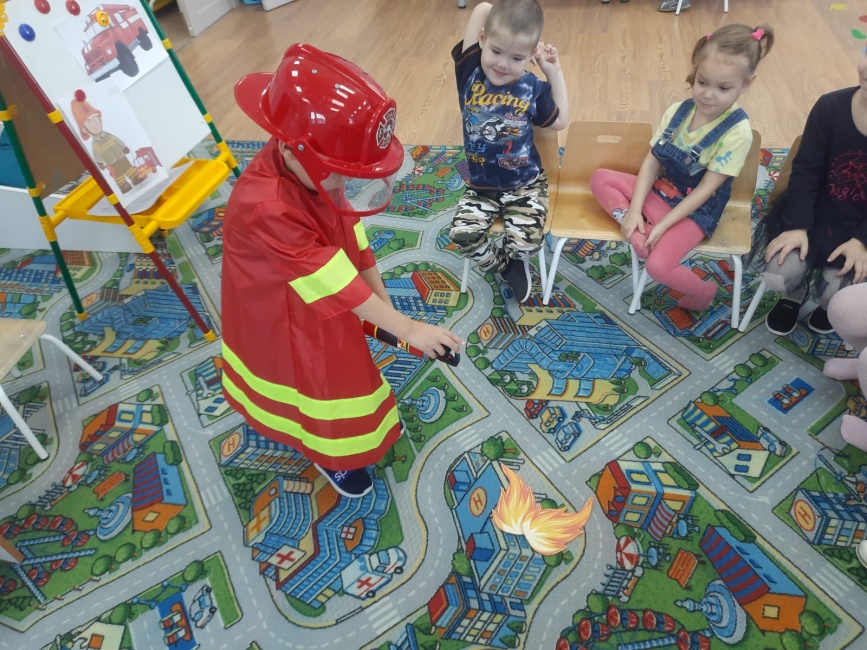 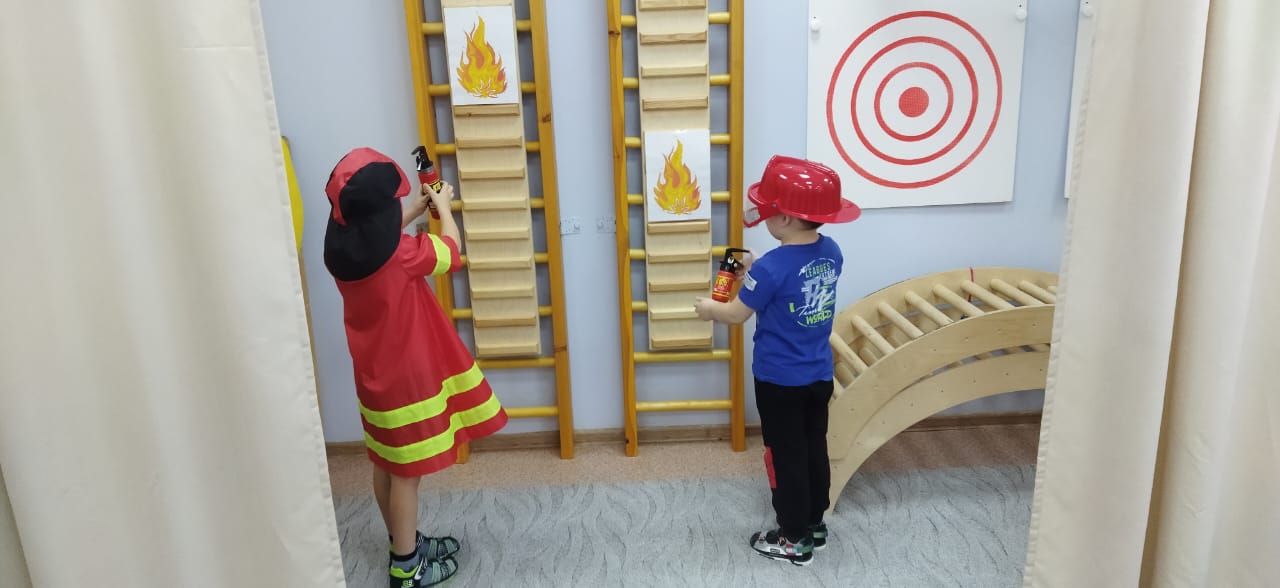 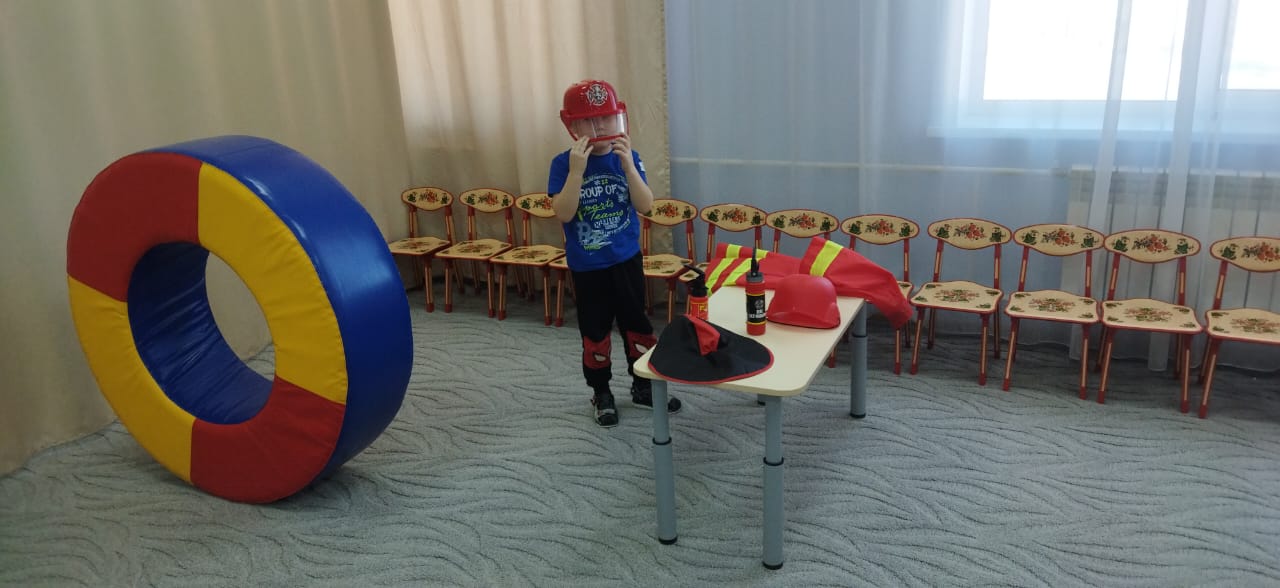 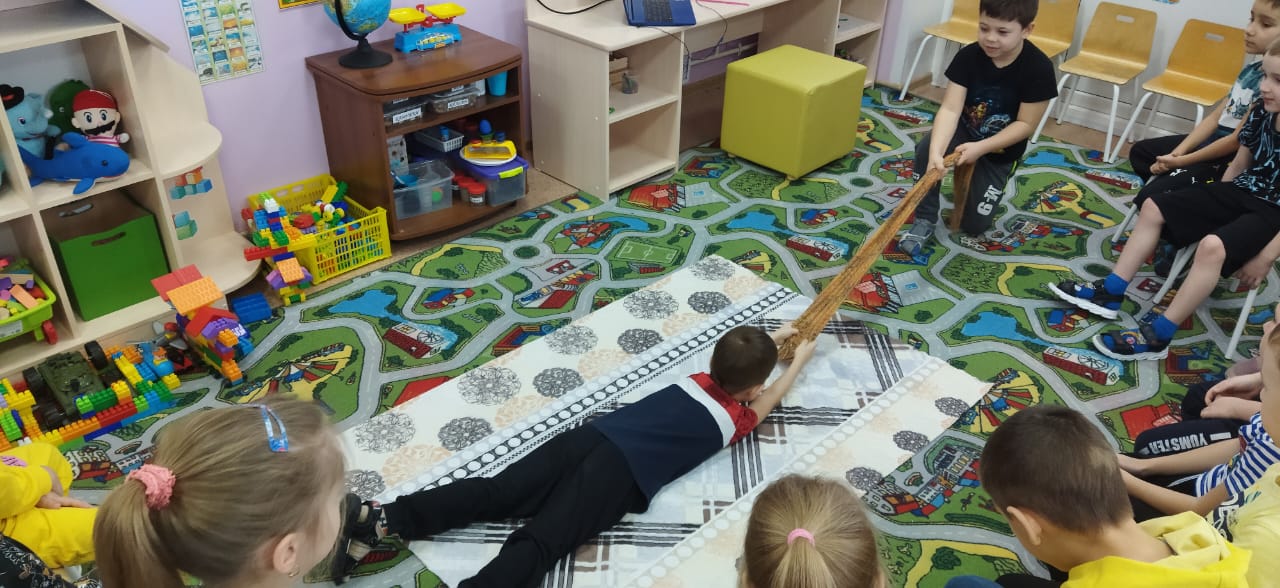 Работа с родителями
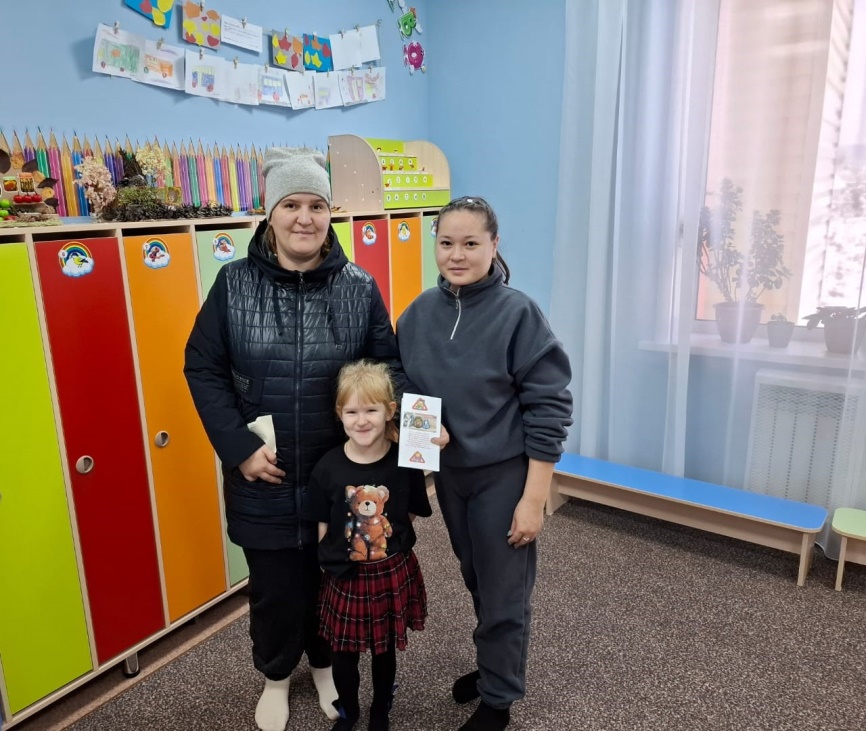 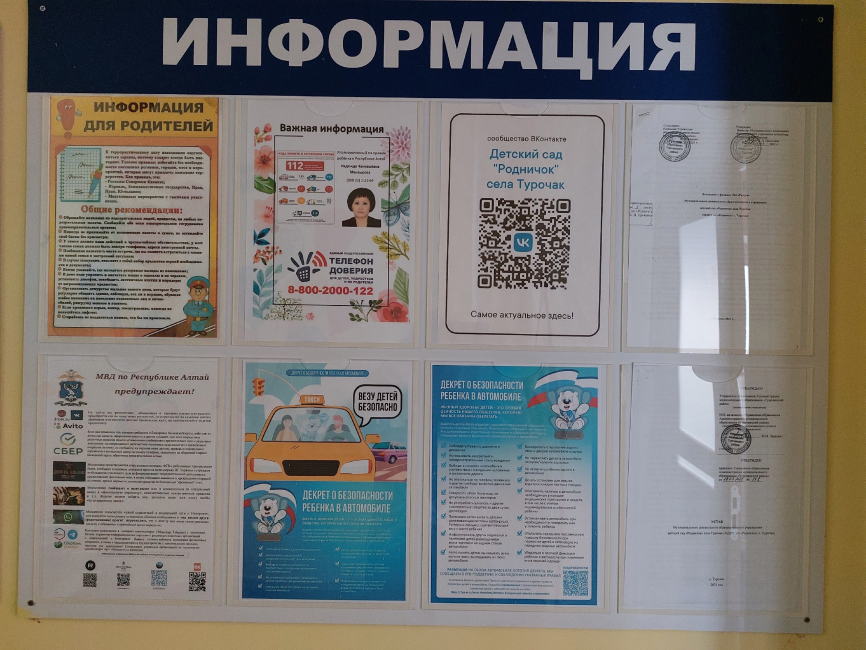 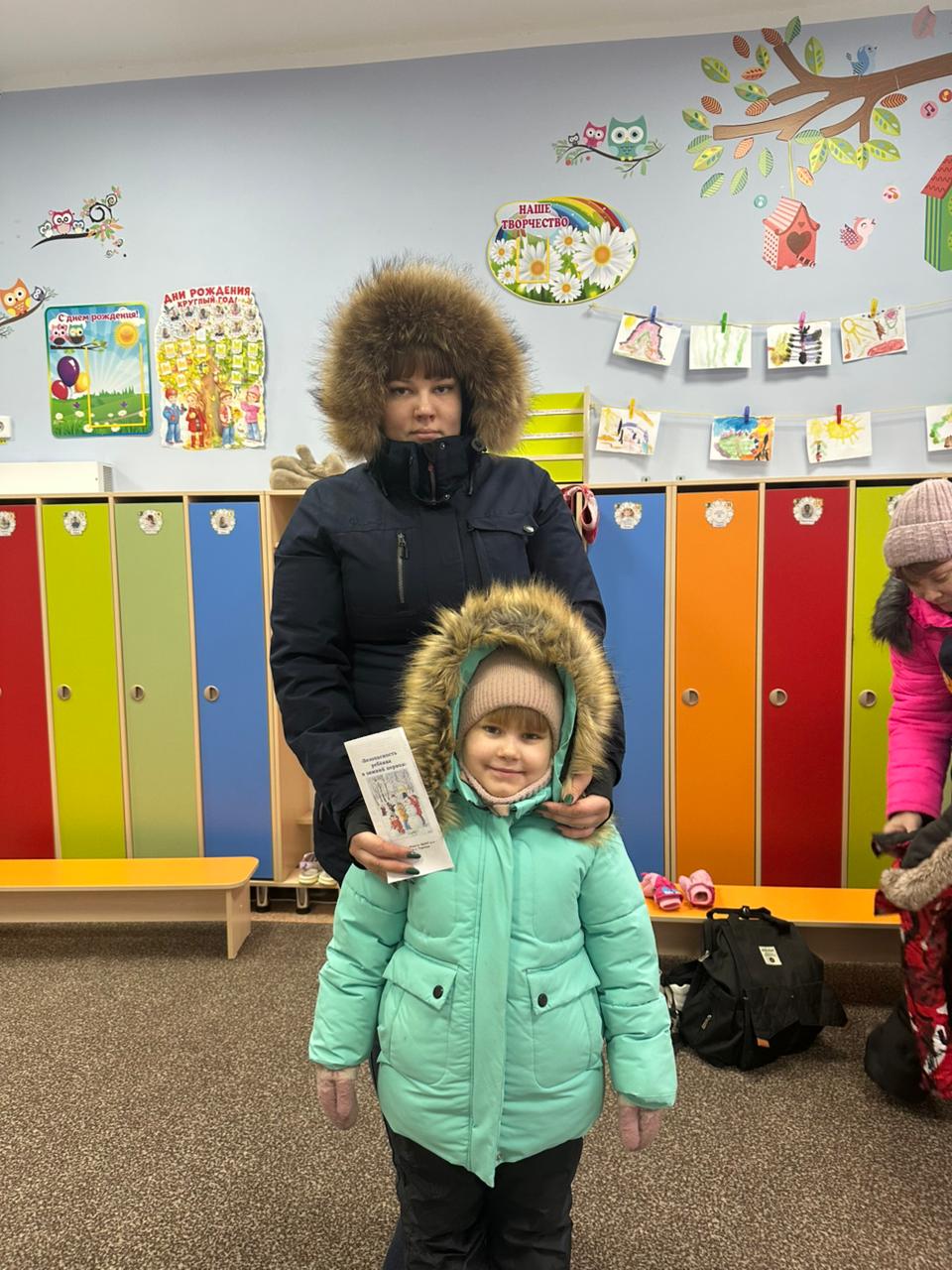 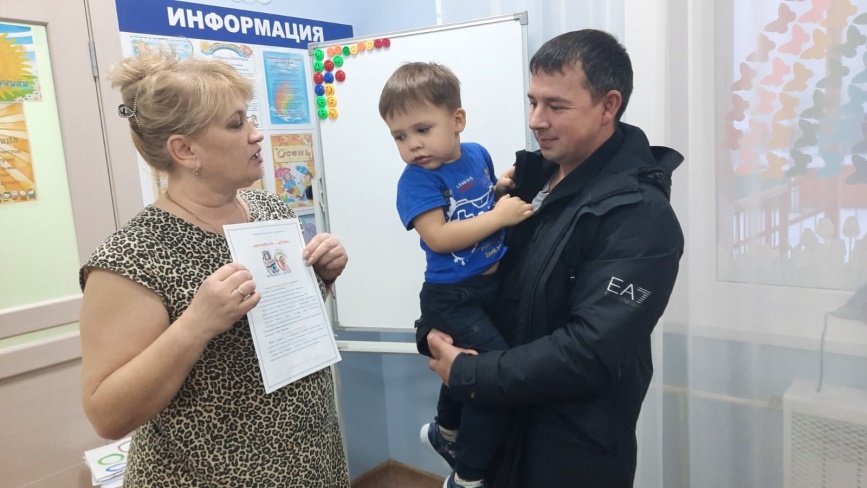 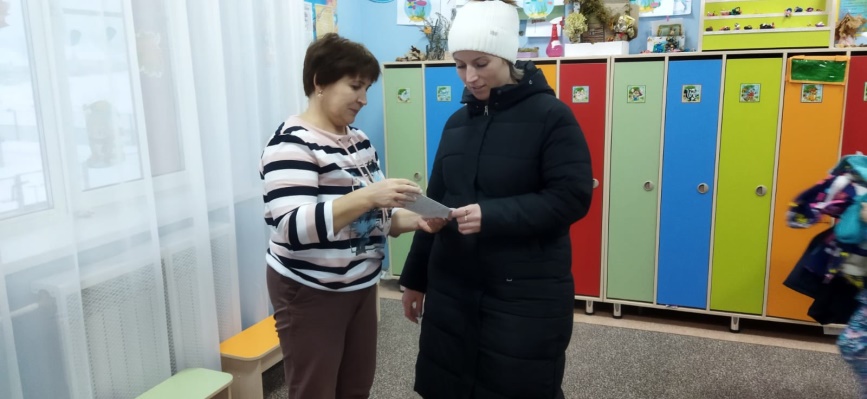 Консультации для родителей по ОБЖ
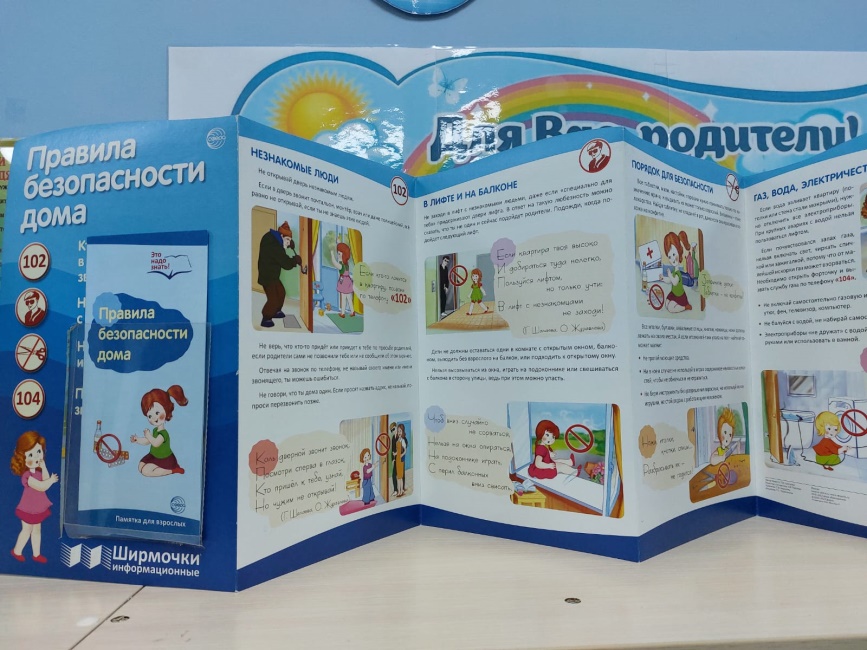 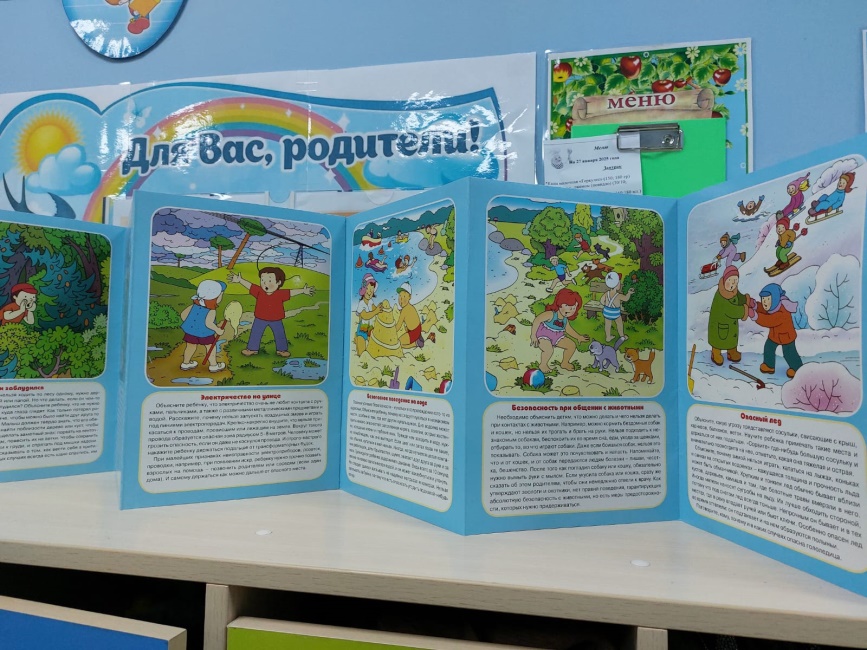 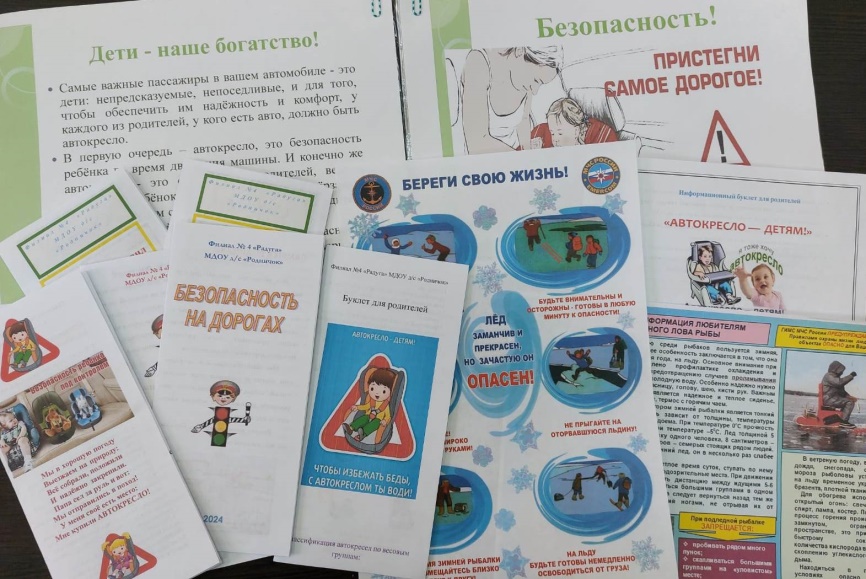 Спасибо за внимание!!!